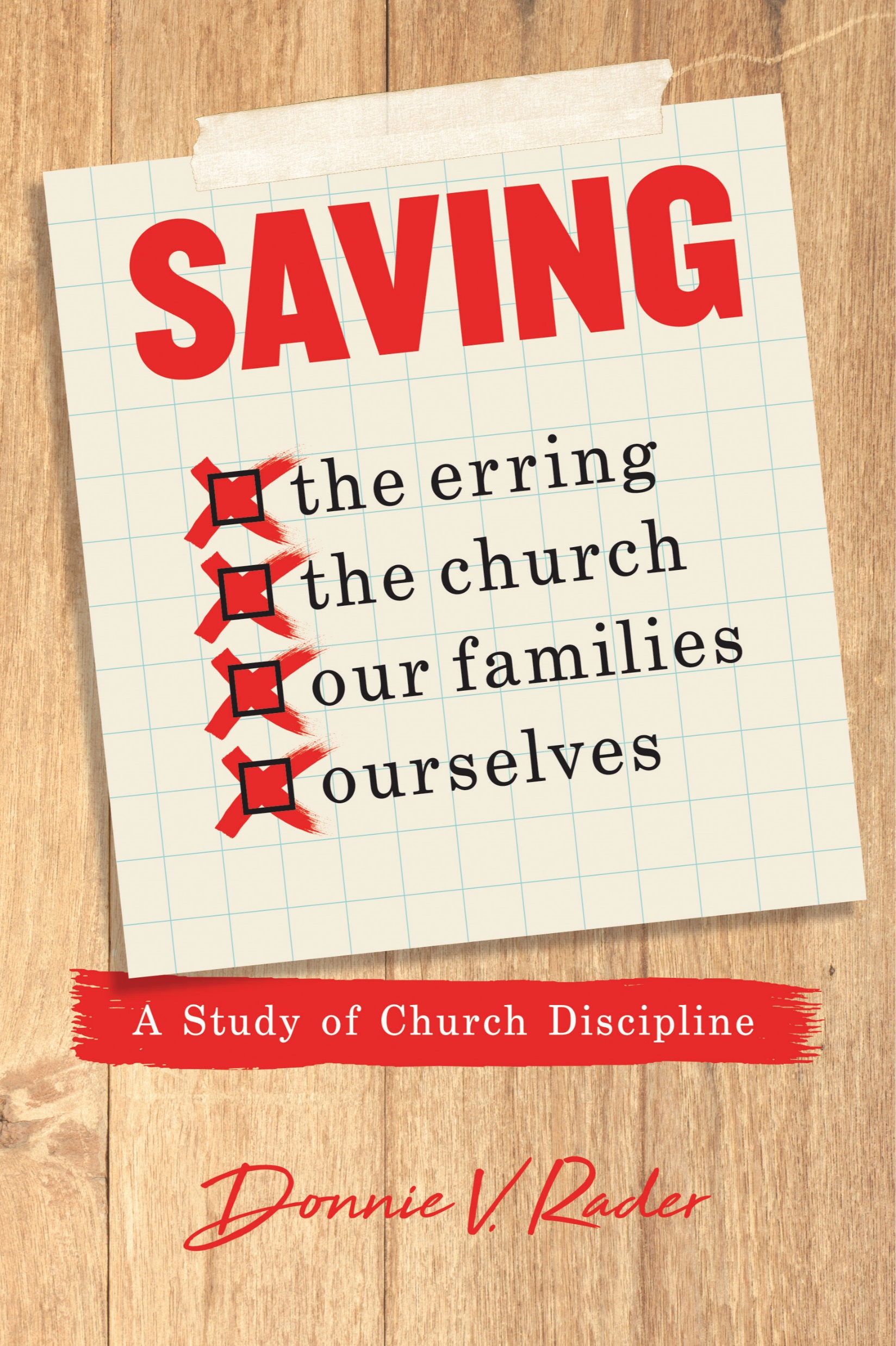 Contents
What is Discipline?
Personal Offenses
Public Offenses
The Forgotten & Misunderstood Command
The Purpose of Withdrawing & From Whom Should We Withdraw
The Case at Corinth (1 Cor. 5) – Part 1
The Case at Corinth (1 Cor. 5 & 2 Cor. 2, 7) – Part 2
The Case at Thessalonica (2 Thess. 3)
How to Treat those Disfellowshipped 
 Does it Apply to Family?
 Can We Withdraw from the Withdrawn?
 Procedure for Withdrawal
 Objections to and Questions about Withdrawal
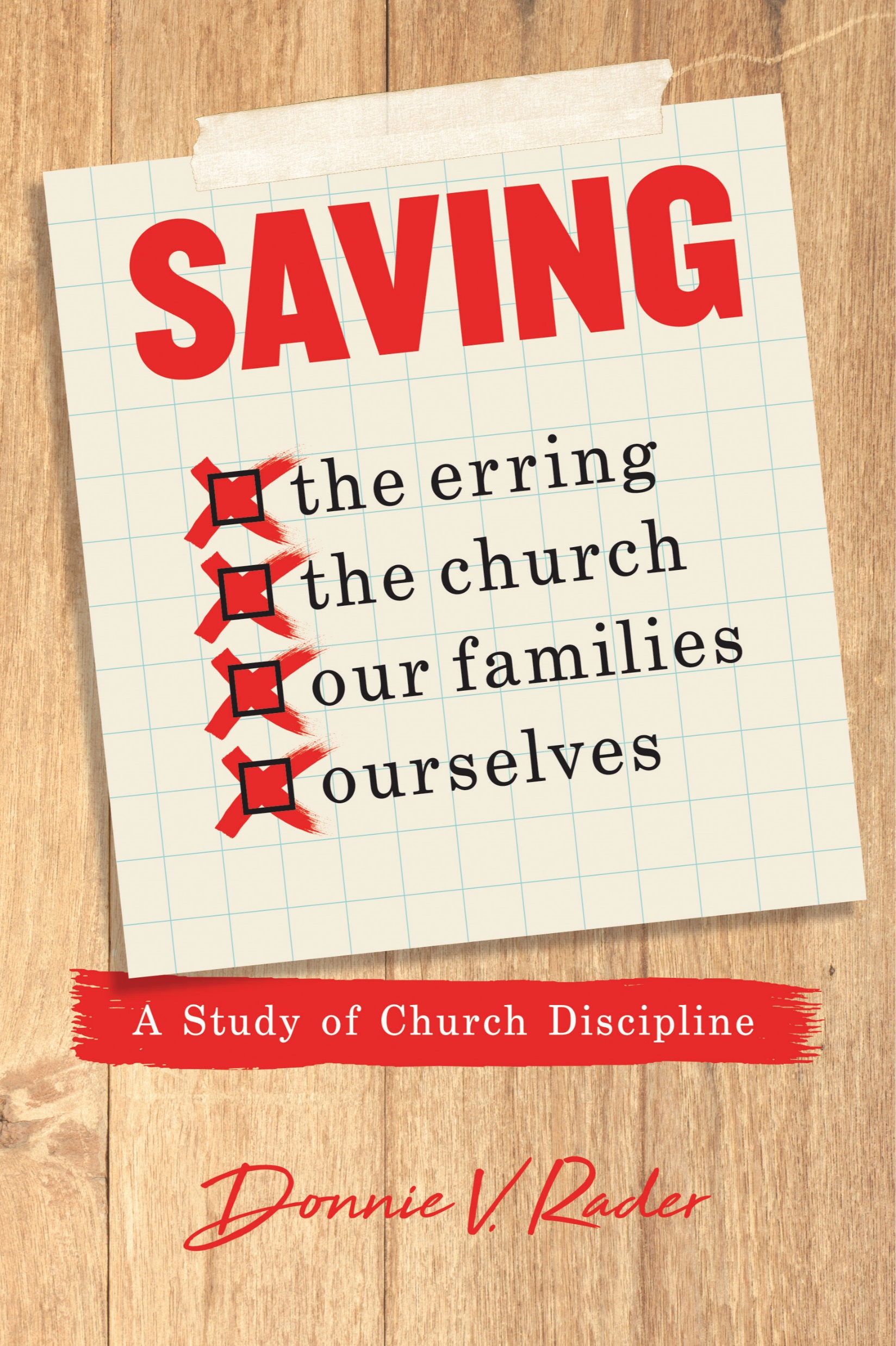 Saving the Erring, the Church, Our Families, and Ourselves
The Purpose of Withdrawing 
& From Whom Should We Withdraw?
It is imperative that we understand:
The purpose of withdrawing
Those from whom we should withdraw

When we see the purpose – we will see the importance of it

Much of the controversy & confusion is due to not understanding these two principles
Saving the Erring, the Church, Our Families, and Ourselves
The Purpose of Withdrawing 
& From Whom Should We Withdraw?
The Purpose of Withdrawing
God has a purpose for everything He commands us to do
If it is a command
1 Cor. 5
2 Thess. 3

Then
It has some
Important purpose!
“The Scriptures do suggest, however, that discipline has both a corrective and protective function.”

Wayne Jackson
Christian Courier
Vol. XXVI No. 9 Jan. 1991
Corrective Function – to save the erring
Only takes place after repeated efforts to restore the erring brother                                            (Gal. 6:1; Jas. 5:19-20)
1 Cor. 5:5 – that his spirit may be saved
2 Thess. 3:14-15 
That he might be ashamed
Admonish him (why admonish?)
Matt. 18:15-17 – all three approaches (including the church action) are to gain the brother
1 Tim. 1:19-20 – that may learn not to blaspheme
The Purpose of Withdrawing
Corrective Function – to save the erring

Protective Function – to save others
To keep the church pure 
God wants the church to be pure 
Eph. 5:26-27
1 Pet. 1:22
2 Cor. 6:14 – 7:1
1 Cor. 5:6-7, 13

Causes others to learn & fear
Principle: when one faces consequences for sin – others learn and fear (Deut. 21:18-21)
Others within the church                   (Acts 5:11; 1 Tim. 5:20)
Others in world around (Acts 5:11)
The Purpose of Withdrawing
Corrective Function – to save the erring

Protective Function – to save others

Without it we have many problems:
Erring persist in sin & will be lost (i.e. the fornicator would not have repented –          1 Cor. 5; 2 Cor. 2)
The church is corrupted (1 Cor. 5:6)
The influence of preaching is lessened & neutralized  (teaching has no “teeth”)
Moral & spiritual decline (cf. 1 Cor. 5:6)
Not please God – by not obeying command (1 Cor. 5; 2 Thess. 3)
The Purpose of Withdrawing
Saving the Erring, the Church, Our Families, and Ourselves
The Purpose of Withdrawing 
& From Whom Should We Withdraw?
The Purpose of Withdrawing
From Whom Should We Withdraw?
A Word of Caution
Difference in a babe in Christ and a Christian who has had time to grow and mature (Heb. 5:12-14; 1 Thess. 5:14)

Need for longsuffering and patience
Gal. 5:22; Col. 1:11; 3:12; Psa. 86:15
Doesn’t mean we ignore the sin
Exhaust every means of seeking to restore before we withdraw
General Rules
A Christian
1 Cor. 5
v. 1 – “among you”
vv. 6-7 – leaven within the lump
v. 10 – not of the world
v. 11 – a brother
v. 12 – judge those within

2 Thess. 3:6, 15 – “brother”
From Whom Should We Withdraw?
General Rules
A Christian
Within the local church
Each local church is autonomous               (Acts 20:28; 1 Pet. 5:1-3)
The fornicator was in the church (at Corinth) that was instructed to put him away (1 Cor. 5)
From Whom Should We Withdraw?
General Rules
A Christian
Within the local church
Consistent
Show no partiality (Rom. 2:11;                      1 Tim. 5:21; Jas. 2:1-9; 3:17)
“Every brother” that walks disorderly             (2 Thess. 3:6)
From Whom Should We Withdraw?
General Rules

Disorderly
2 Thess. 3:6 

But we command you, brethren, in the name of our Lord Jesus Christ, that you withdraw from every brother who walks disorderly and not according to the tradition which he received from us.
From Whom Should We Withdraw?
“Disorderly” (atakōs)
A. Adjective.  
ataktos (ἄτακτος, 813) signifies “not keeping order” (a, negative, tasso, “to put in order, arrange”); it was especially a military term, denoting “not keeping rank, insubordinate”; it is used in 1 Thess. 5:14, describing certain church members who manifested an insubordinate spirit, whether by excitability or officiousness or idleness. See unruly.¶  
B. Adverb.  
ataktos (ἀτάκτως, 814) signifies “disorderly, with slackness” (like soldiers not keeping rank) 2 Thess. 3:6; in v. 11 it is said of those in the church who refused to work, and became busybodies (cf. 1 Tim. 5:13).¶
W. E. Vine
“Disorderly” (atakōs)
C. Verb.  
atakteo (ἀτακτέω, 812) signifies “to be out of rank, out of one’s place, undisciplined, to behave disorderly”: in the military sense, “to break rank”; negatively in 2 Thess. 3:7, of the example set by the apostle and his fellow missionaries, in working for their bread while they were at Thessalonica so as not to burden the saints. See behave.¶  

                      Vine, W. E., Unger, M. F., & White, W., Jr. (1996). 
	                 Vines Complete Expository Dictionary of Old and New            	         Testament Words (Vol. 2, p. 174). Nashville, TN: T. Nelson.
“Disorderly” (atakōs)
ἄ-τακτος, -ον, (τάσσω), disorderly, out of the ranks, (often so of soldiers); irregular, inordinate (ἄτακτοι ἡδοναί immoderate pleasures, Plat. legg. 2, 660 b.; Plut. de lib. educ. c. 7), deviating from the prescribed order or rule: 1 Th. 5:14, cf. 2 Th. 3:6. (In Grk. writ. fr. [Hdt. and] Thuc. down; often in Plat.)*

Thayer, J. H. (1889). A Greek-English lexicon of the New Testament: being Grimms Wilke's Clavis Novi Testamenti (p. 83). New York: Harper & Brothers.
“Disorderly” (atakōs)
A “disorderly walk” denotes conduct that is in any way contrary to the rules of Christ. The proper idea of the word used here (ἀτάκτως), is that of soldiers who do not keep the ranks; who are regardless of order; and then who are irregular in any way. The word would include any violation of the rules of Christ on any subject.

			    Barnes, A. (18841885). Notes on the New Testament:                            			    I Thessalonians to Philemon. (R. Frew, Ed.) (p. 99). 
			    London: Blackie & Son.
“Disorderly” (atakōs)
Same Word
1 Thess. 5:14

Now we exhort you, brethren, warn those who are unruly, comfort the fainthearted, uphold the weak, be patient with all.
Fainthearted (discouraged)
Weak
Not
The
Same
Disorderly
Unruly
“Disorderly” (atakōs)
Context of 2 Thess. 3:6
“Walks” – continuance in disorderly conduct (v. 6)

Not according to tradition from apostles (v. 6)

Not obey word of epistle (v. 14)
General Rules

Disorderly

Specifically
The specifics given here are not exhaustive.
The term “disorderly” is broader than this list.
From Whom Should We Withdraw?
Withdraw – Specifically:
Fornicator (1 Cor. 5:1-2)
Covetous (1 Cor. 5:11)
Idolater (1 Cor. 5:11)
Reviler (1 Cor. 5:11)
Drunkard (1 Cor. 5:11)
Extortioner (1 Cor. 5:11)
Lazy (2 Thess. 3:11)
Busybody (2 Thess. 3:11)
One who sins against another – not repent (Matt. 18:17)
Teachers of error (Rom. 16:17-18; 1 Tim. 1:19-20)
Factious (Tit. 3:10)
Etc.
Saving the Erring, the Church, Our Families, and Ourselves
The Purpose of Withdrawing 
& From Whom Should We Withdraw?
The Purpose of Withdrawing
From Whom Should We Withdraw?